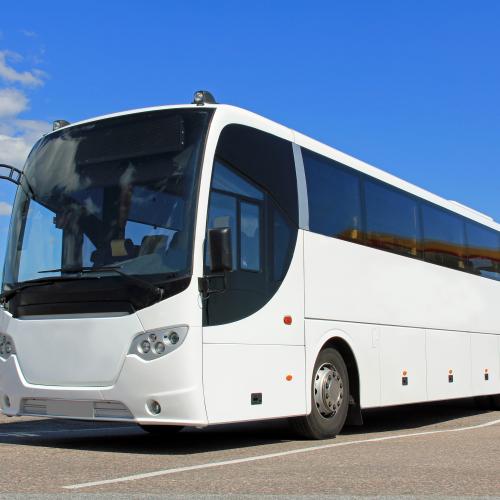 Putujemo 
autobusom
Josipa Vitlić
Autobusni kolodvor mjesto je dolaska i odlaska autobusa.
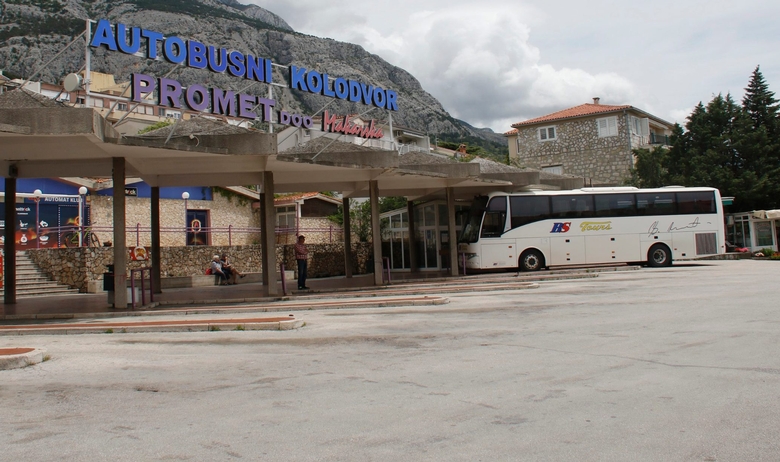 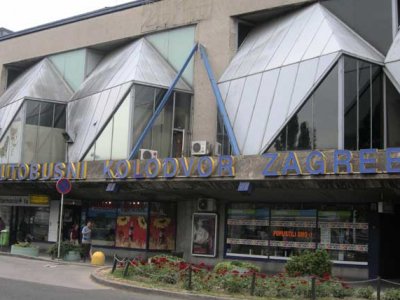 AUTOBUSNI KOLODVOR ZAGREB
Autobusi kreću s odlaznih perona, a dolaze na dolazne perone.
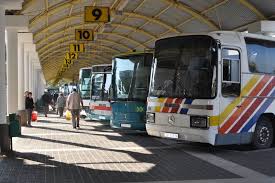 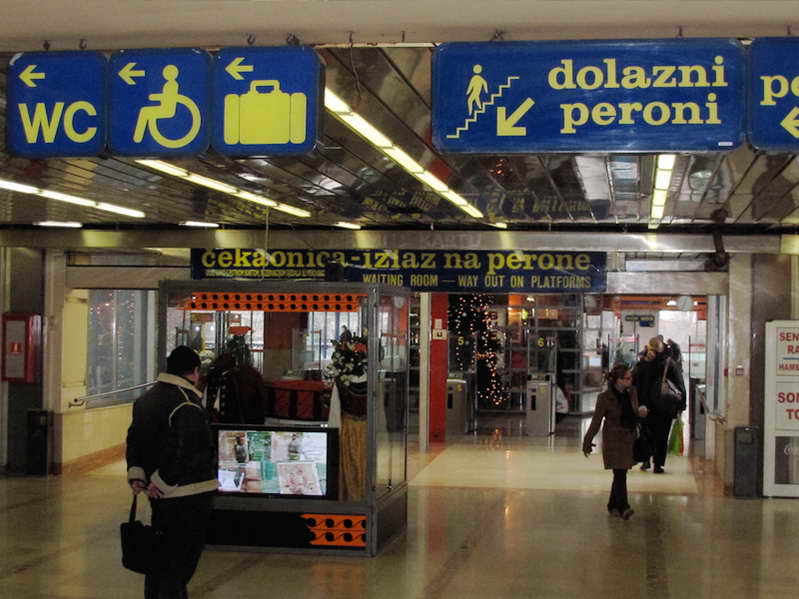 Dolazni peron
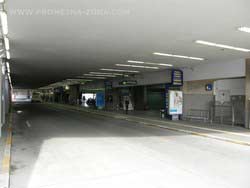 Odlazni peron
Na autobusnom kolodvoru dobivaju se informacije o voznom redu autobusa.
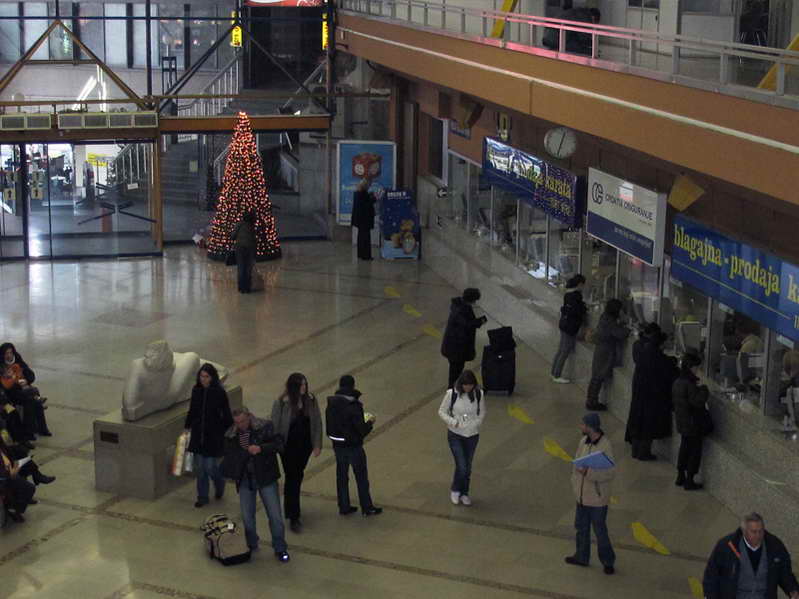 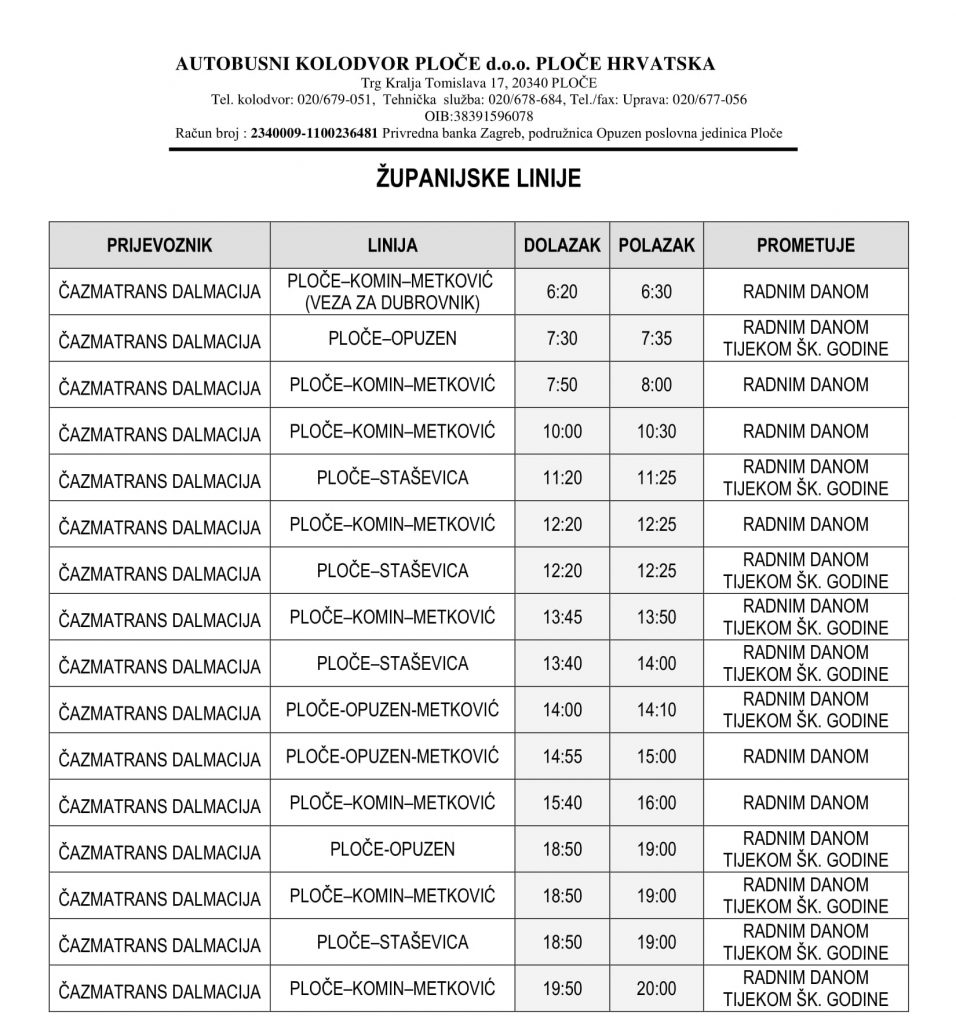 Na blagajnama se kupuju putne karte.
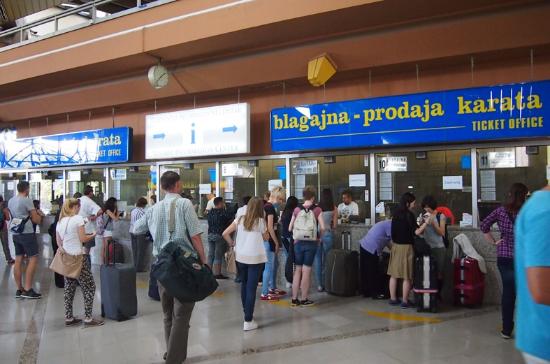 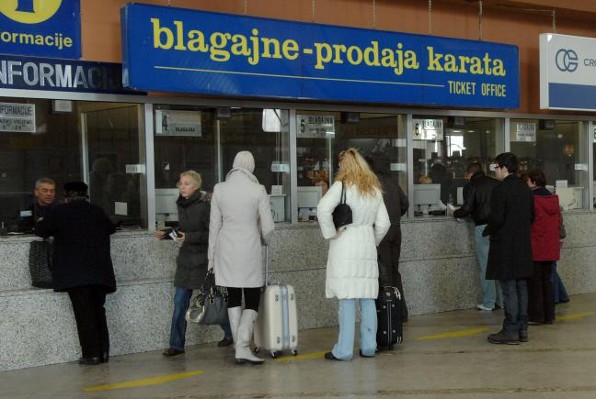 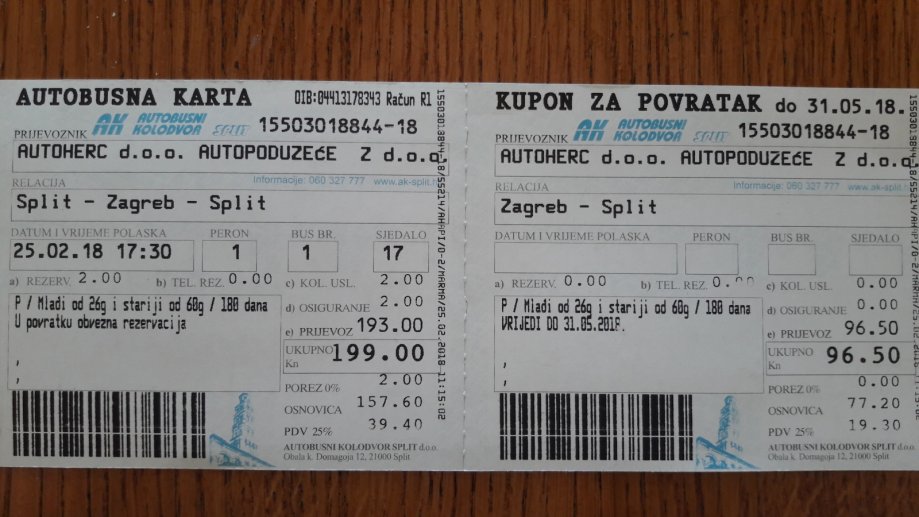 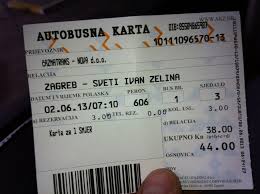 U čekaonici se čeka na ukrcaj putnika.
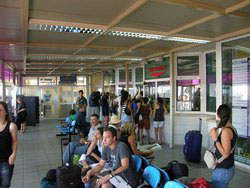 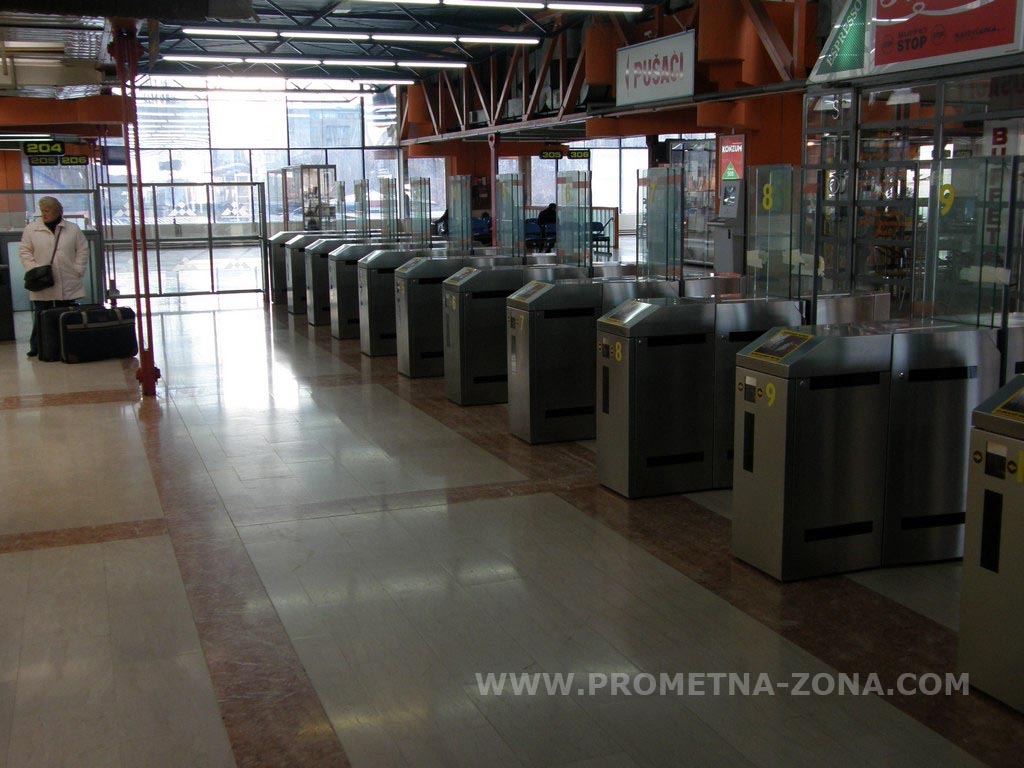 Autobus vozi vozač.
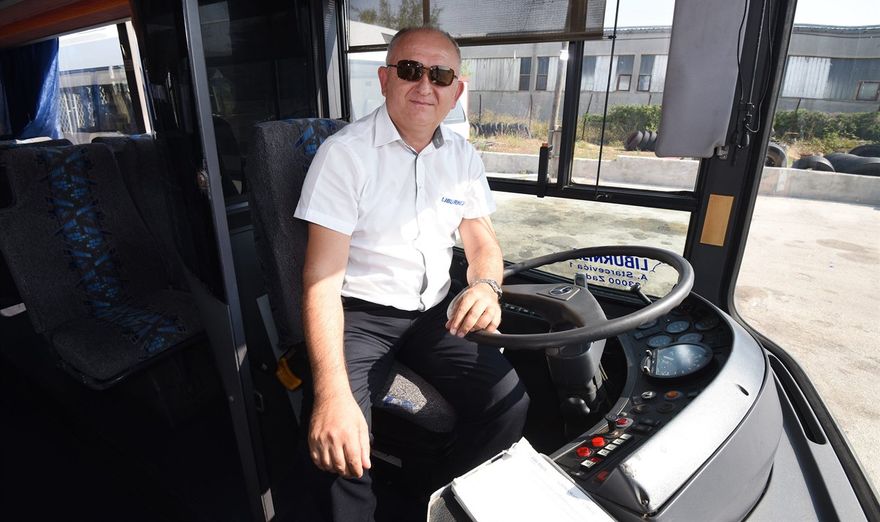 Kondukter kontrolira putne karte.
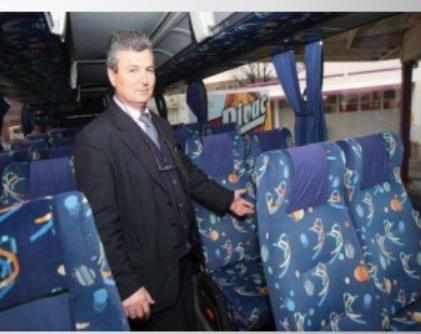 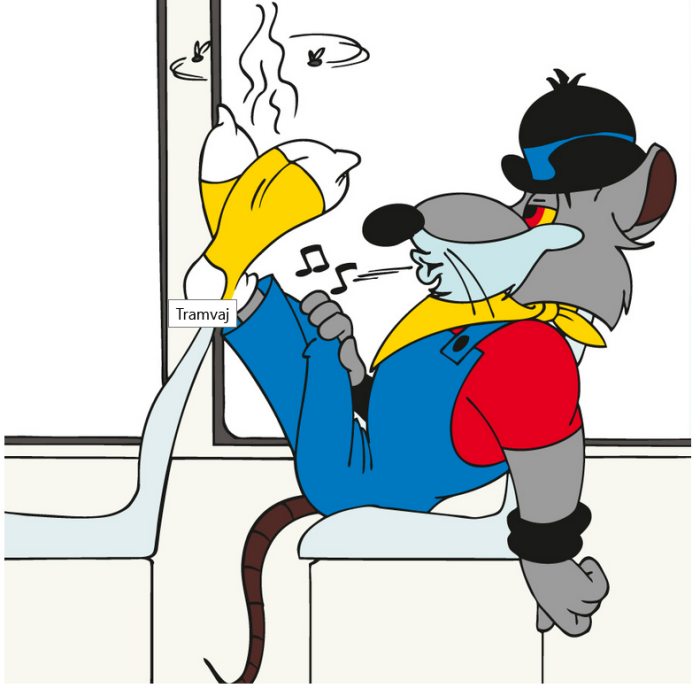 U autobusu se 
ponašamo 
pristojno.
I u javnom prijevozu vrijede pravila bontona.
Kad ulaziš u autobus ili tramvaj ili neko drugo prijevozno sredstvo, ne guraj se i ne nahrupljuj unutra prije nego što putnici koji to žele izađu. Strpljivo čekaj red.
Ne vozi se bez plaćene karte. To nije samo nepristojno, nego je i krađa.
Vidiš li slobodno sjedalo, ne bacaj se prema njemu ne bi li pretekao bakicu koja mu je već nadomak. Ogledaj se oko sebe. Ugledaš li stariju osobu, majku s djetetom, trudnicu, invalida, ponudi im da sjednu.
Ako već sjediš, ne pravi se zainteresiran za brojanje rasvjetnih stupova uz duž ceste, ne primjećujući da pokraj tebe stoji netko kome je potrebnije sjesti. Ustani i ljubazno prepusti sjedalo.
Kad si s društvom, ne nadvikujte se i ne ometajte druge putnike.
Pazi na svoje stvari. Ako nosiš torbu na leđima, pazi da prilikom okretanja ne bi koga udario ili srušio
http://www.hlapic.net/2016/05/03/bonton-ponasanje-u-javnom-prijevozu/
PONOVIMO:
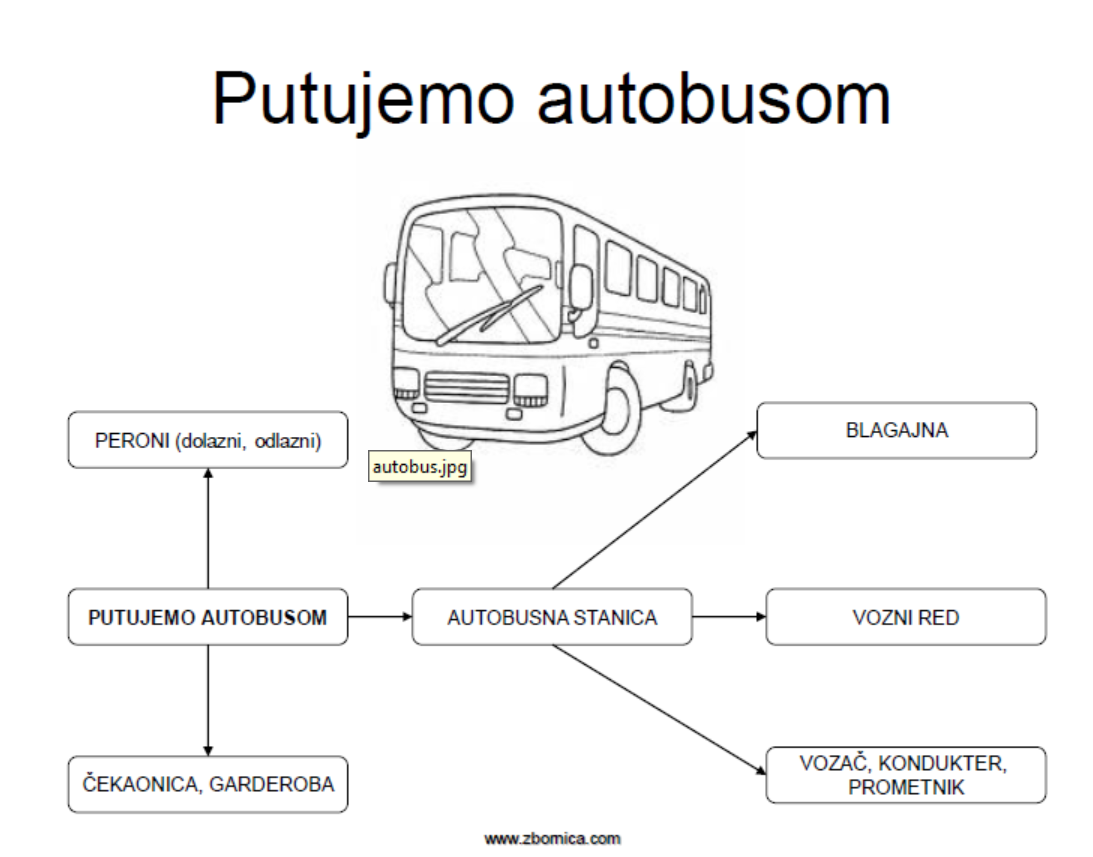